Prijava u STC
https://www.schracktrainingcenter.com/wp-login.php?redirect_to=https%3A%2F%2Fwww.schracktrainingcenter.com%2Fwp-admin%2F&reauth=1
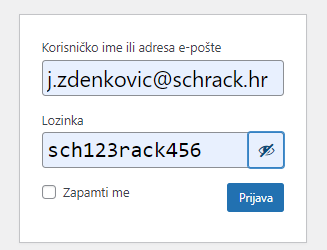 1
1. podignuti slike za objavu u prostor medij



Ubaciti tekst uz otvaranje nove objave
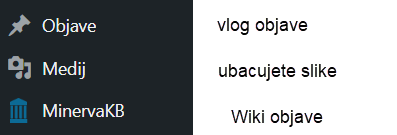 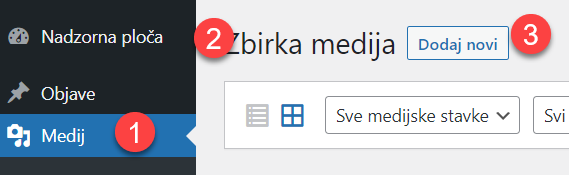 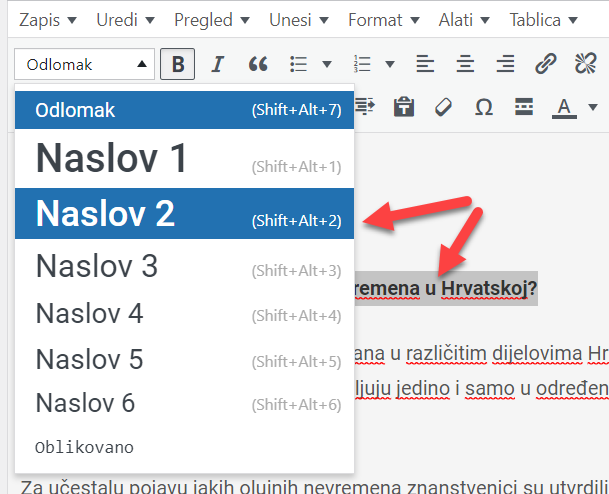 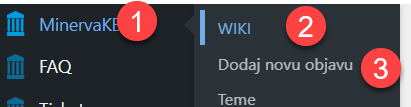 2
Prilagođenje veličine slika, poravnati tekst na oba ruba
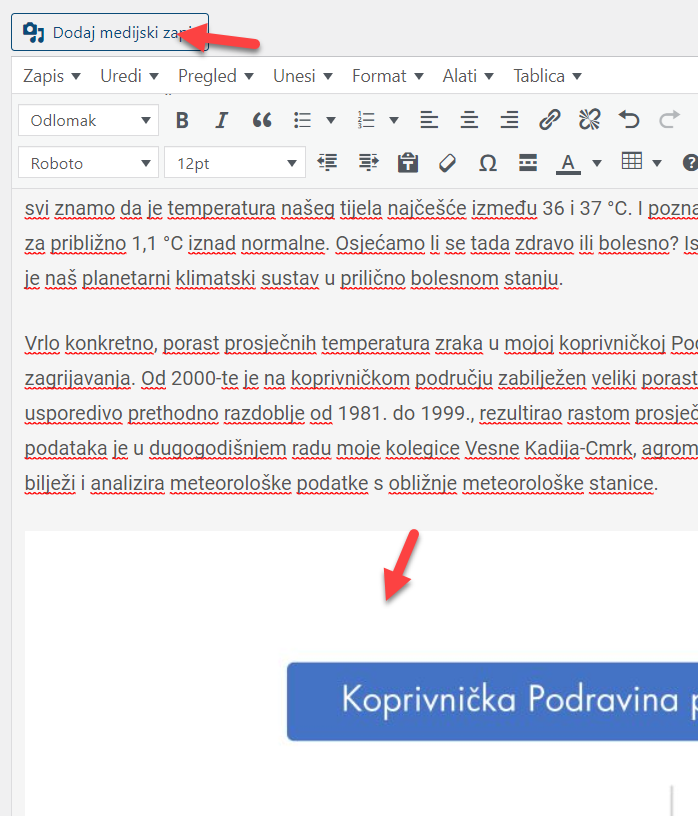 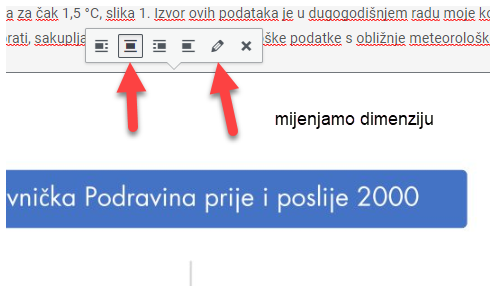 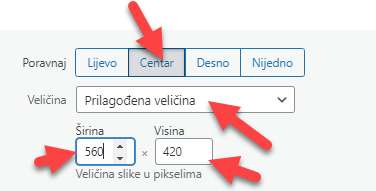 3
Dodati uvodnu sliku objave i objavu svrstati u temu i objaviti
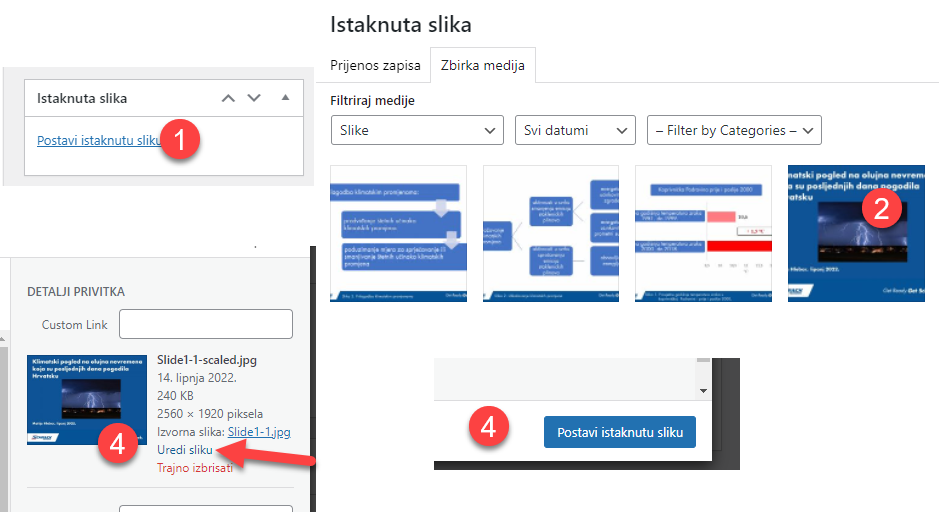 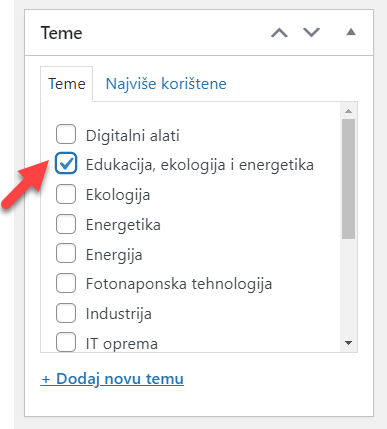 4